Gina Nieri
Consigliere di Amministrazione Mediaset
Martedì 28 luglio 2015
I contenuti sono il nostro petrolio, la linfa vitale che alimenta il business model dell'audiovisivo, basato sul valore del contenuto stesso. 

Mediaset ha iniziato con determinazione nel 2003, 12 anni fa, a prendere iniziative a difesa del copyright, sia in Italia sia in Europa. Con la piena consapevolezza (allora poco diffusa) del valore strategico dell’asset.

Abbiamo lanciato la lotta alla pirateria e alla deriva della gratuità e della percezione dei contenuti come pura commodity che Internet ha favorito.
Azioni principali fin qui condotte
Causa YouTube (2008): chiesto risarcimento di 500 milioni di euro di danni per pubblicazione illecita di contenuti di titolarità RTI sui portali YouTube e Google. 
Causa in corso, in attesa del deposito della sentenza di primo grado.

Causa Yahoo (2009): chiesto risarcimento di 100 milioni di euro per utilizzo non autorizzato di materiale video RTI attraverso il portale. 
Causa in Cassazione, si attende fissazione udienza.

Causa L'Espresso (2012): chiesto risarcimento di 500.000 euro per l'utilizzo non autorizzato in streaming dei propri contenuti video attraverso il sito Repubblica.it. 
Causa al 2016.

Causa Daily Motion (2012): chiesto risarcimento 3 milioni di euro. 
Causa a ottobre 2015.

Causa Kataweb (2013): accordo raggiunto: circa 300.000 euro corrisposti da Elemedia a RTI.

Causa Daily Motion/bis (2014): RTI chiesto risarcimento di 170/230 milioni di euro. Ancora oggi RTI ha accertato che si continuano a trovare su Dailymotion contenuti estratti illegalmente: 13 milioni di ulteriore richiesta di danni. 

Causa VCAST (2015) per l’indebita fissazione delle emissioni dei canali RTI.
    Ricorso accolto dal Tribunale di Milano con ordinanza del 27 luglio, che fissa penali per ogni violazione.

Diffida Facebook  (2015): il social network sta procedendo alla rimozione dei programmi - da Amici a Verissimo, da Striscia alle Iene - illecitamente postati.

Per non parlare della costante attività di monitoraggio per segnalare ad AgCom i siti illegali da chiudere in base al Regolamento sul diritto d’autore.
Risultati conseguiti
Grazie alla tutela determinata dei nostri contenuti online, oggi i video Mediaset si possono vedere (gratuitamente) solo sui siti Mediaset o su portali che hanno stretto accordi commerciali con Mediaset.
 
In questo modo oggi Mediaset è il maggior editore per video scaricati dai propri siti (4,7 milioni di video visti al giorno, 1,5 miliardi/anno).
 
La valorizzazione economica dei video tramite la pubblicità resta a Mediaset, in un percorso virtuoso di reinvestimento nella produzione di nuovi contenuti originali.
 
Stiamo concludendo accordi economici con chiunque abbia interesse a utilizzare i contenuti di Mediaset.
Ora tutela anche dello sfruttamento televisivo
Nessuna piattaforma televisiva può inserire la nostra programmazione gratuita nella propria offerta a pagamento, usandola come traino per i propri abbonamenti.
 
Da tempo chiediamo a Sky, che continua a includere le nostre reti gratuite della propria offerta pay satellitare, un accordo di “retransmission fee”, pratica consolidata sia in Usa che in Europa.
 
Ora faremo valere i nostri diritti con atti formali, anche alla luce dell’accresciuta base giuridica della nostra richiesta stabilita dalla Delibera AgCom, che ha definito la controversia in materia tra Rai e Sky.
Delibera AgCom 128/15 
che ha definito la controversia in materia tra Rai e Sky
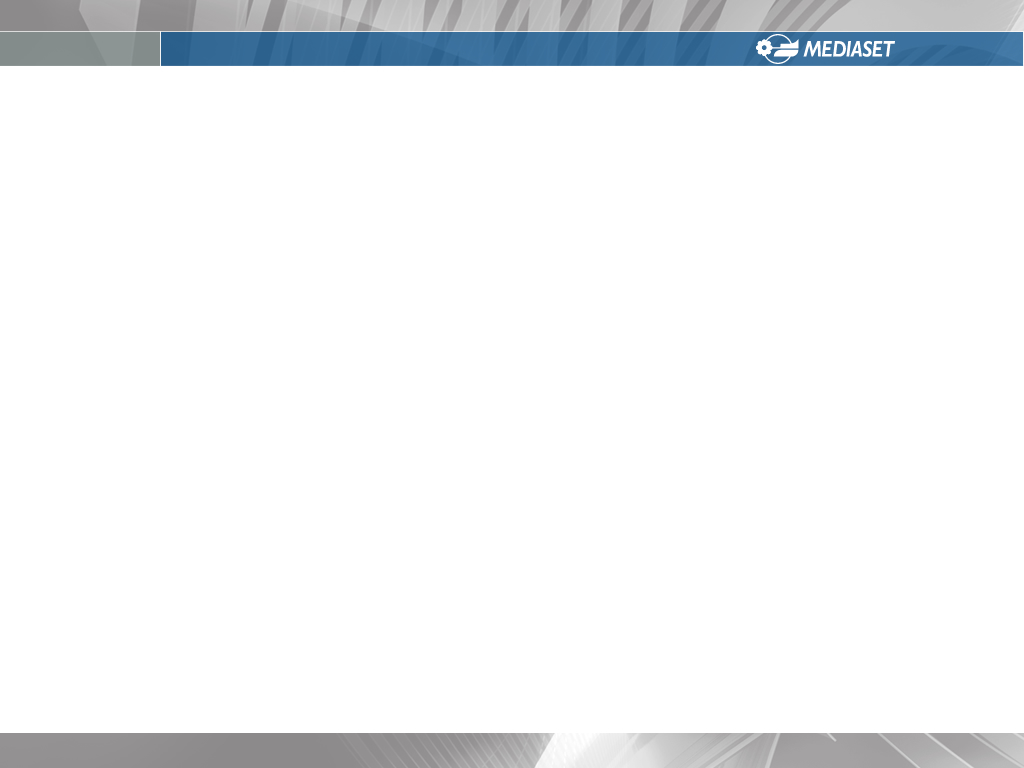 A fronte della pretesa di Sky di avere gratis il diritto di includere nella propria offerta a pagamento i canali Rai, l’AgCom ha stabilito che:

non esiste l'obbligo di “must offer” verso le altre piattaforme tecnologiche neppure per Rai (a maggior ragione per Mediaset);

la disponibilità dell'offerta free all'interno di piattaforme pay può comportare notevoli vantaggi per queste ultime. 
Per Sky la programmazione Rai rappresenta necessariamente un valore. Sky ha senza dubbio interesse a permettere la visione dei programmi Rai tramite i propri apparati. Ne consegue la possibilità di una remunerazione. In particolare, quando una pay può sfruttare l'audience e l'appeal dei programmi ritrasmessi per rilevarne un'utilità economica;

un soggetto pubblico come Rai (figuriamoci Mediaset) ha il diritto di fare accordi commerciali per valorizzare, quantificare e monetizzare l'utilizzo della propria programmazione da parte di altre piattaforme concorrenti.
In questo senso ci condurremo nei prossimi mesi, 
forti anche di una ritrovata determinazione a livello europeo nella difesa del copyright, 
ovviamente riadattata alle esigenze della Rete
7
Gina Nieri
Consigliere di Amministrazione Mediaset
Martedì 28 luglio 2015